Photograph different flowers and name them
Phoebe-Mae - Maple class –Outdoor learning
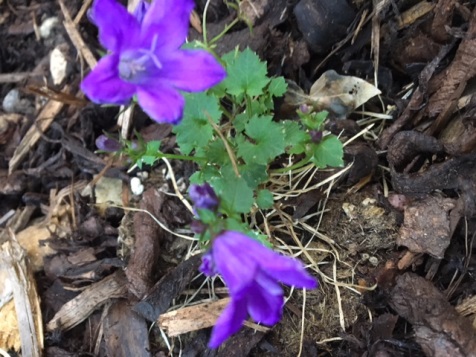 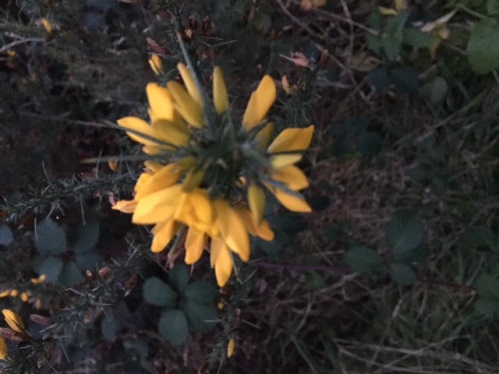 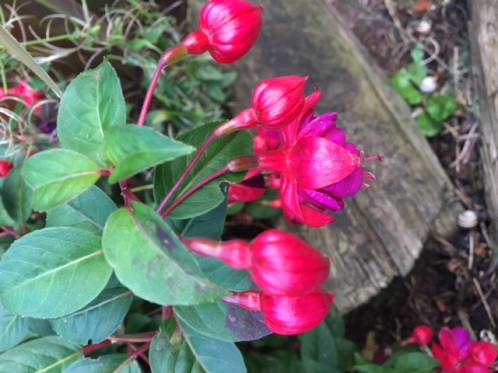 Lavender
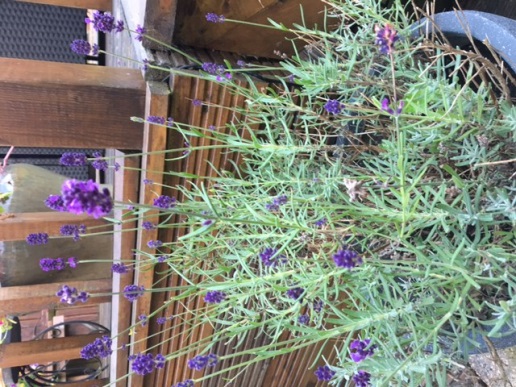 Lithodora
Gorse
Fuschia
Pansies
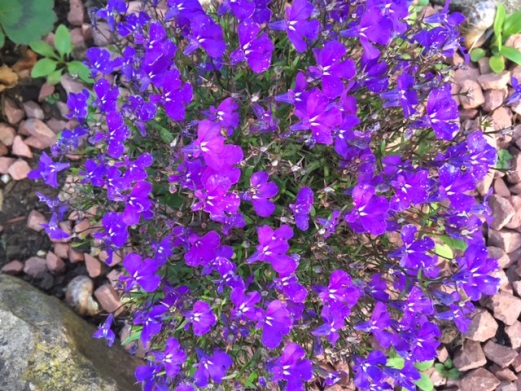 Begonias
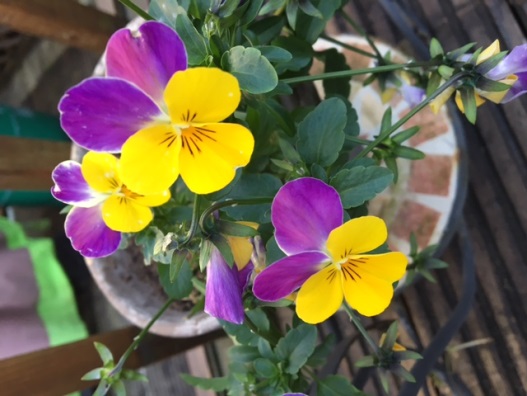 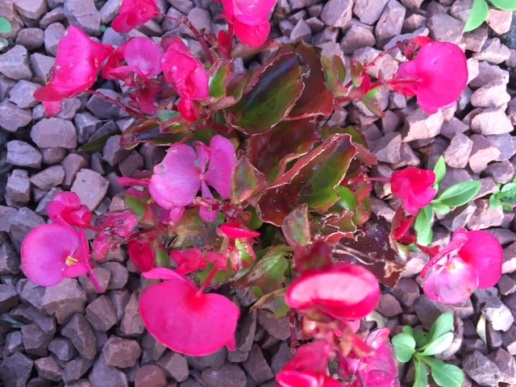 Verbena